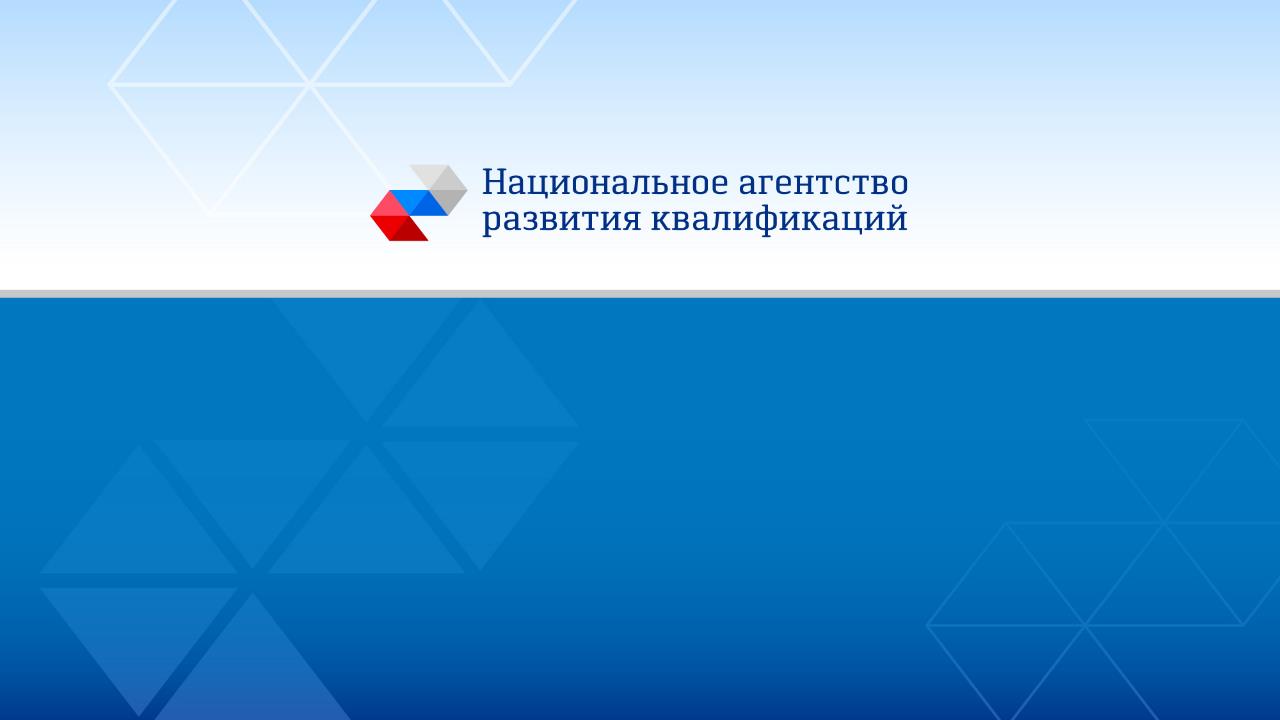 Национальная система квалификаций: отраслевой и региональный аспект
Клинк Ольга Фридриховна,
руководитель Базового центра 
профессиональной подготовки, переподготовки и повышения квалификации рабочих  кадров
Качество подготовки кадров: 
обманутые ожидания
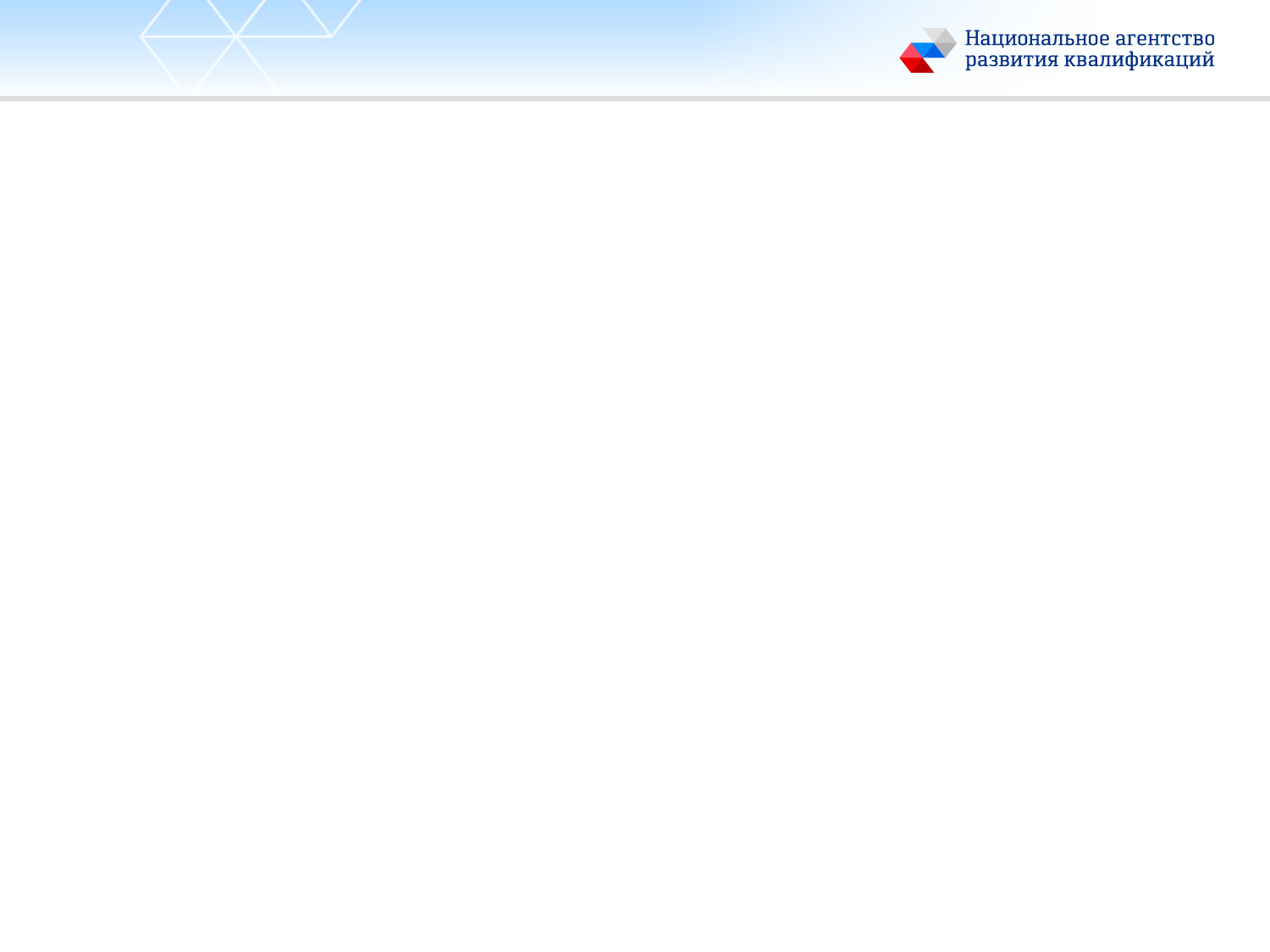 Соответствуют ли квалификации работников требованиям работодателей?  

Данные Росстата, РСПП, BCG, Global Human Capital - 60% компаний не хватает квалифицированных работников, Россия занимает 89 место в мире по доступности квалифицированных работников, 91% работодателей считает, что у работников недостаточно практических навыков.
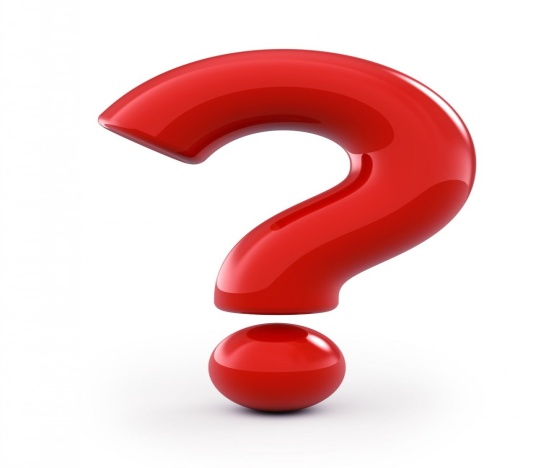 Пути решения проблем:
развитие корпоративного обучения;
совершенствование  профессионального образования
Основные  дефициты: 
практические навыки (hard skills), 
общие компетенции (soft skills)
перевода
инструменты
Результаты и содержание образования
Требования работодателей
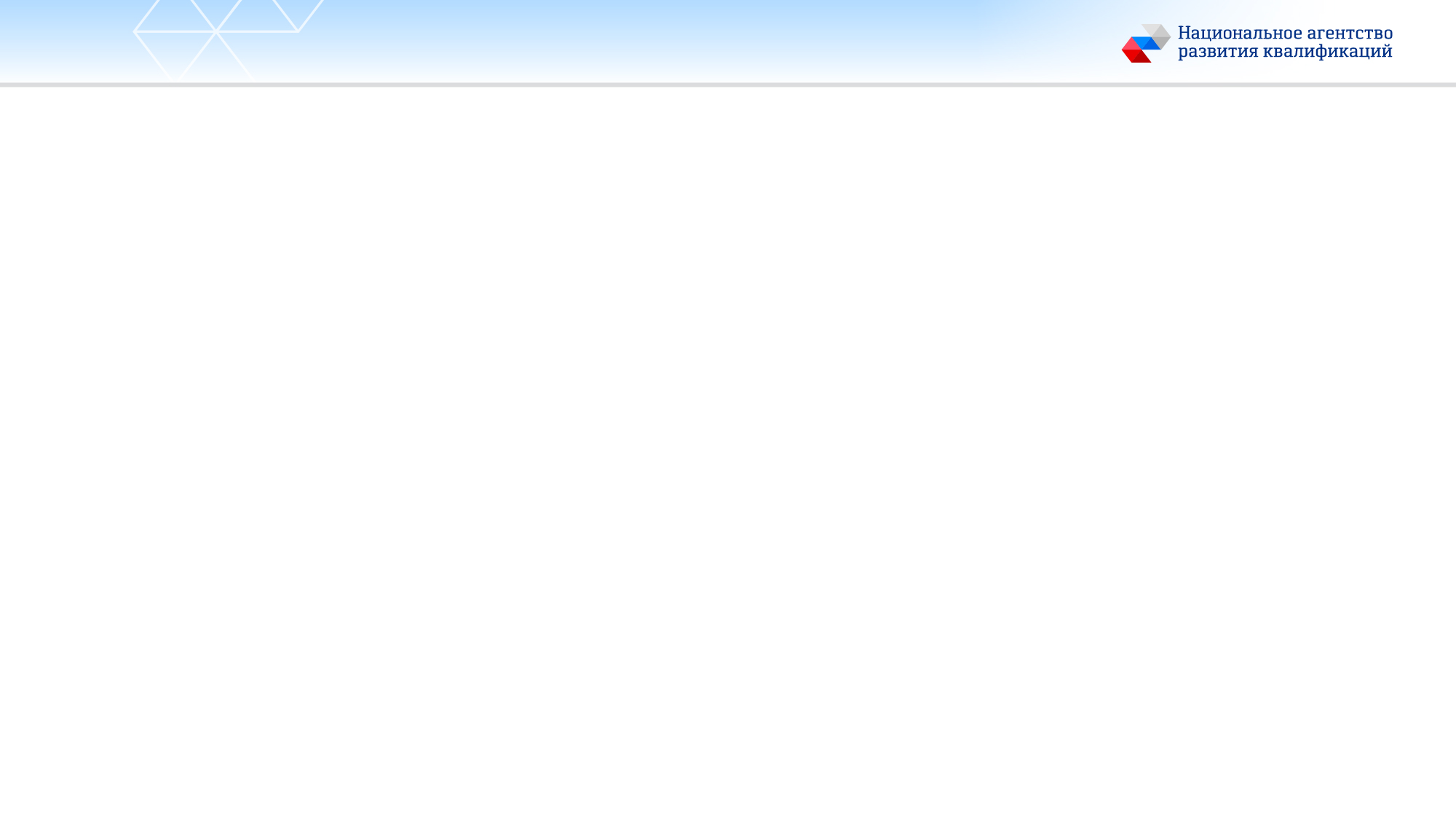 Национальная система квалификаций (НСК)
– комплекс взаимосвязанных документов, государственно-общественных институтов, мероприятий, обеспечивающий качество подготовки работников и их конкурентоспособность на рынке труда; 
- инструмент управления квалификациями и оптимизации трудовых процессов, 
- мост между сферой профессионального образования и сферой труда
2012 – 2018 гг.: этап становления
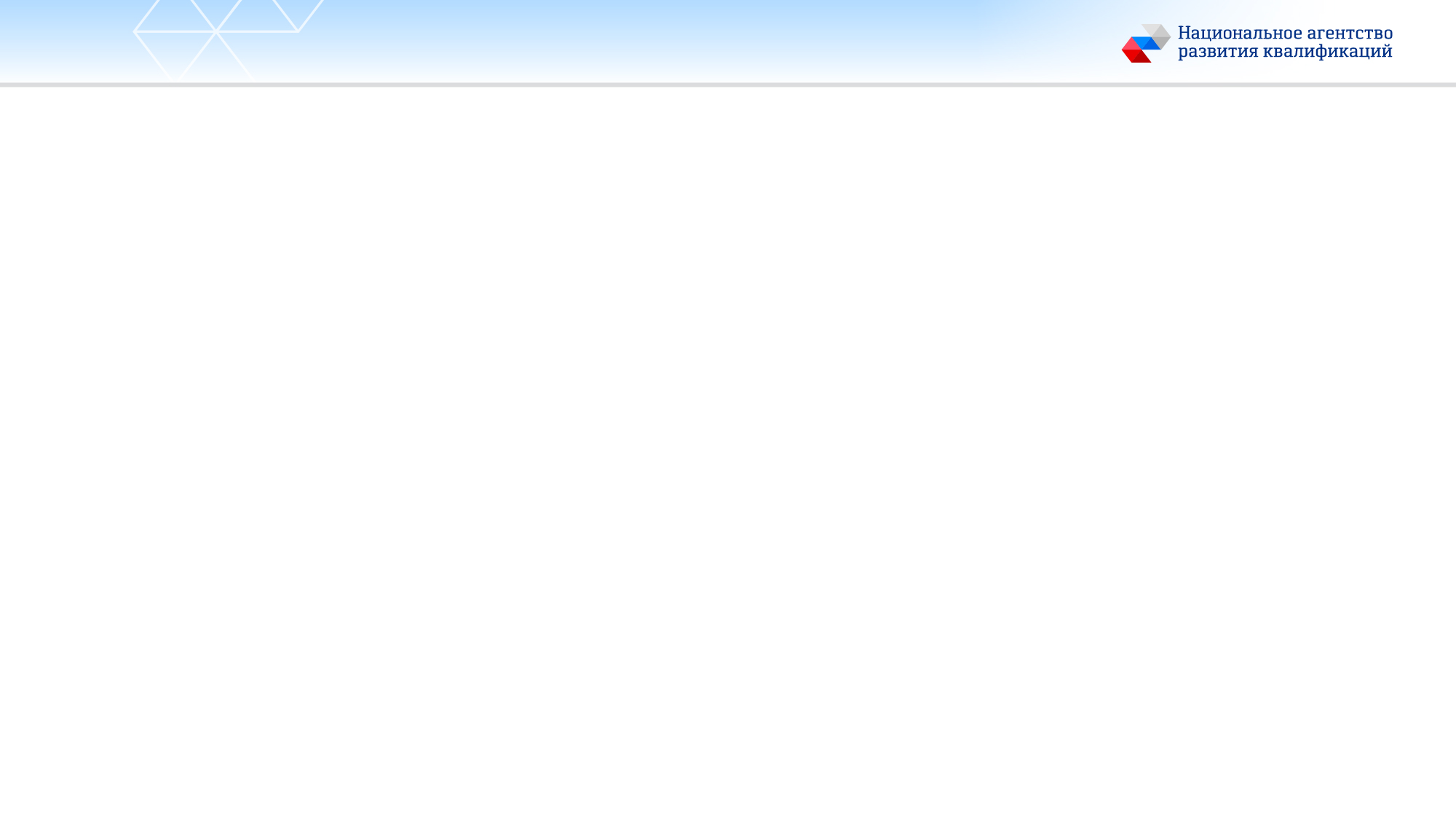 Контент национальной системы квалификаций
Ближайшая перспектива: национальная и отраслевые рамки квалификаций
Организационная структура национальной системы квалификаций
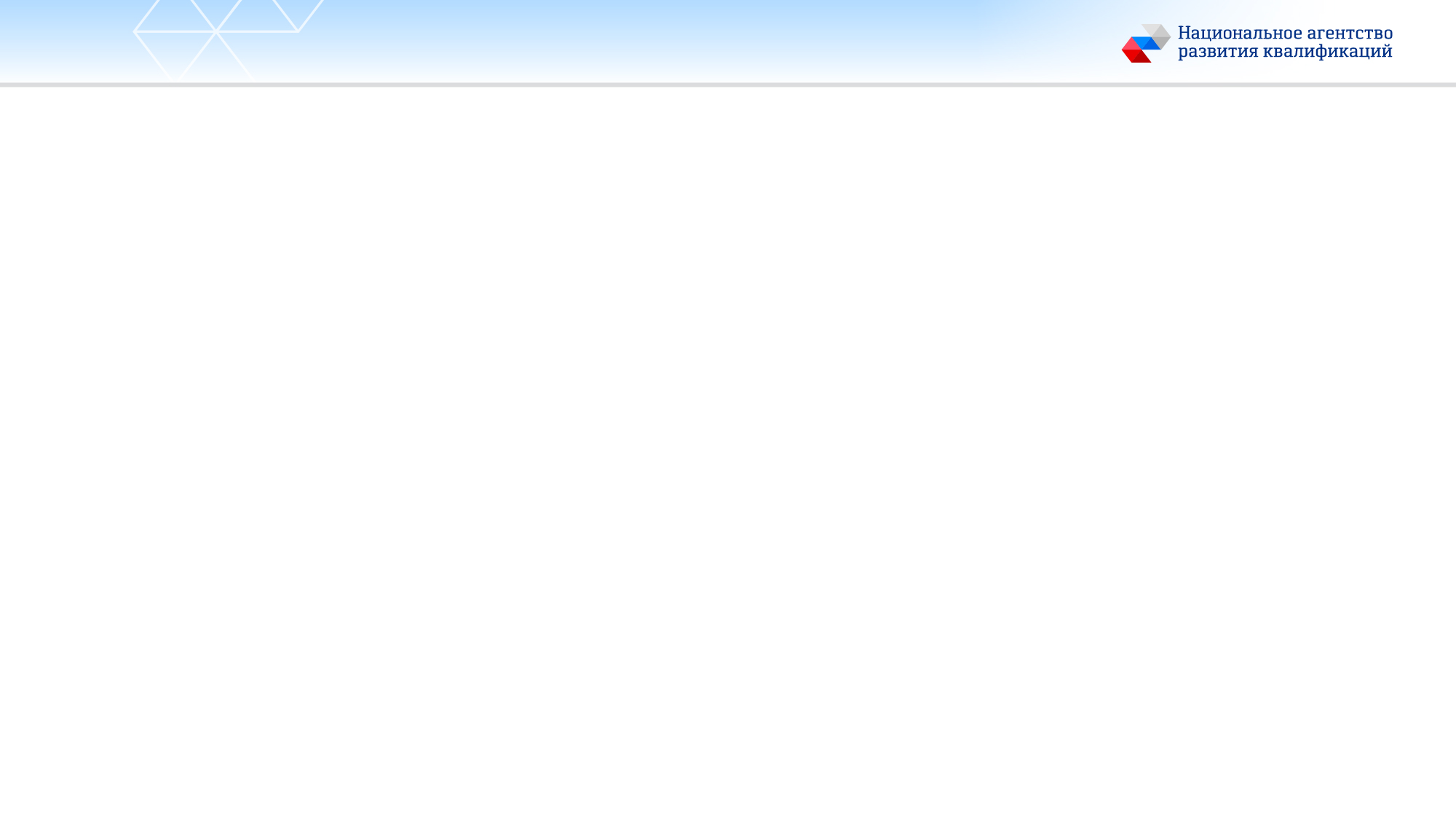 Федеральный уровень
Региональный уровень
Высшее должностное лицо субъекта РФ, РОИВ
ФОИВ
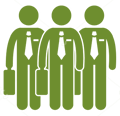 НСПК 
(представители Администрации Президента, Правительства, общероссийских объединений работодателей, профсоюзов, образовательных ассоциаций …)
Координационный орган субъекта РФ
Граждане
Работодатели
34 отраслевых СПК (отраслевые объединения работодателей, госкорпорации,  профсоюзы, образовательные организации, профильные ведомства, центры развития…)
Региональный методический центр
Методический центр, оператор системы:  АНО НАРК
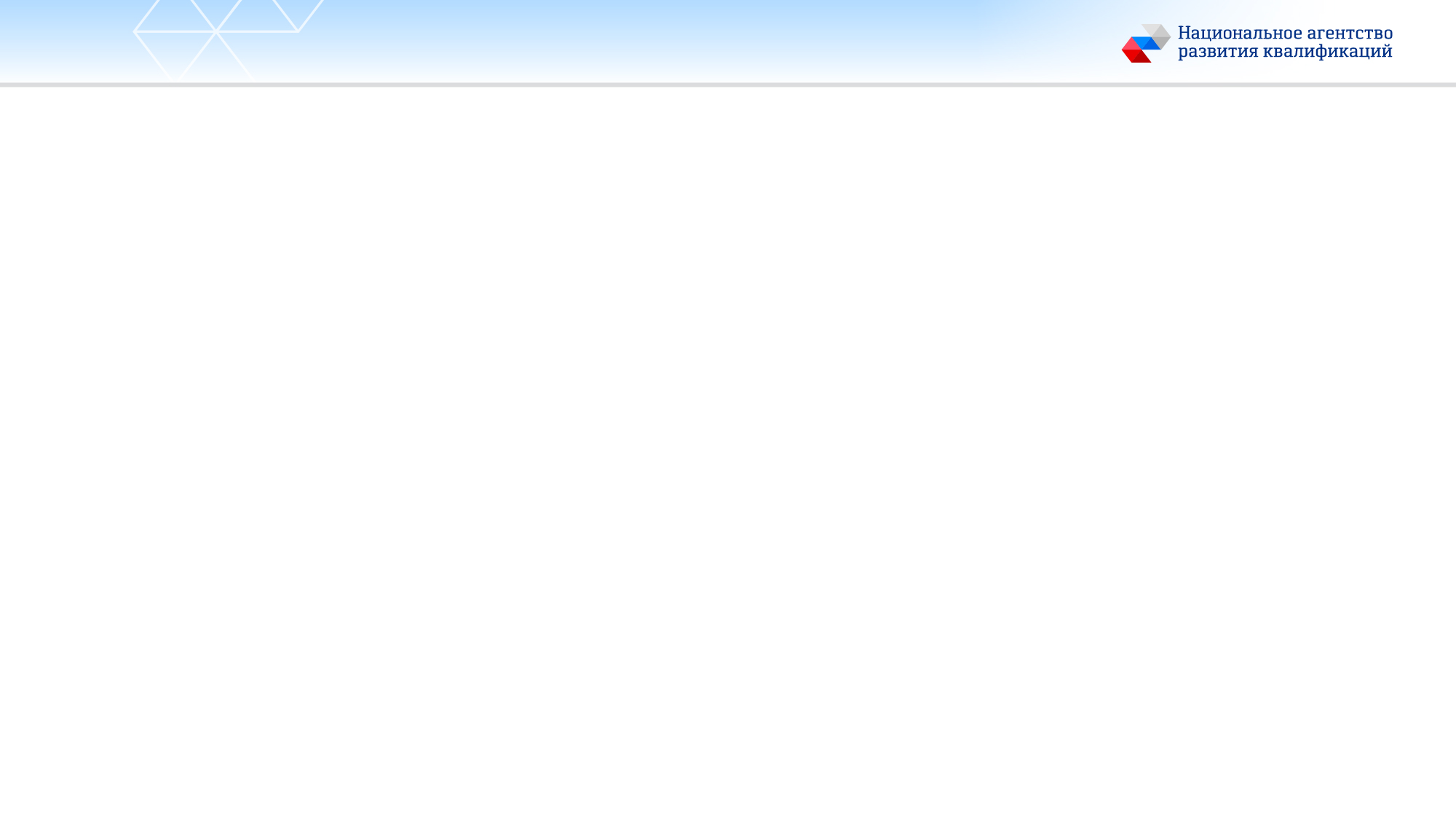 Основные задачи Национального совета при Президенте Российской Федерации по профессиональным квалификациям
http://nspkrf.ru/
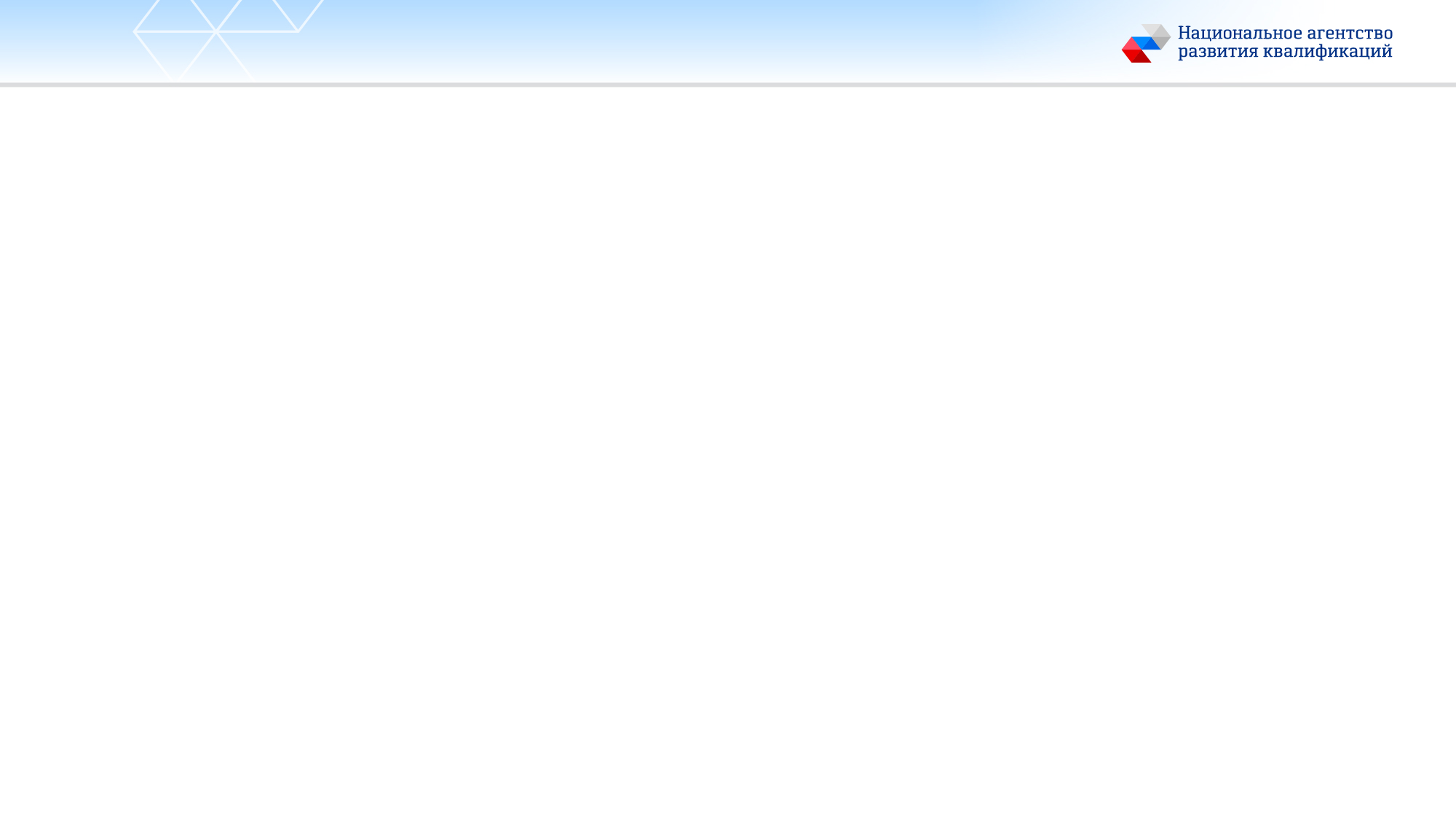 Основные направления деятельности по развитию НСК
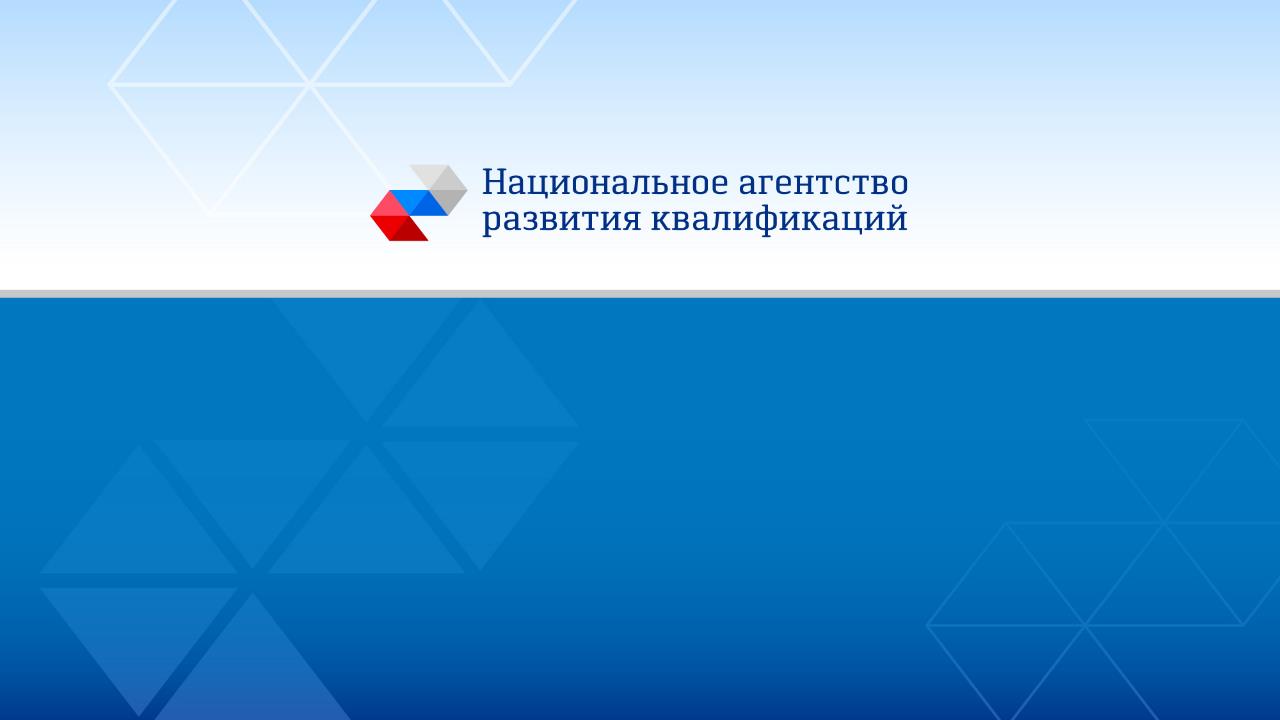 Актуализация перечней профессий и специальностей СПО
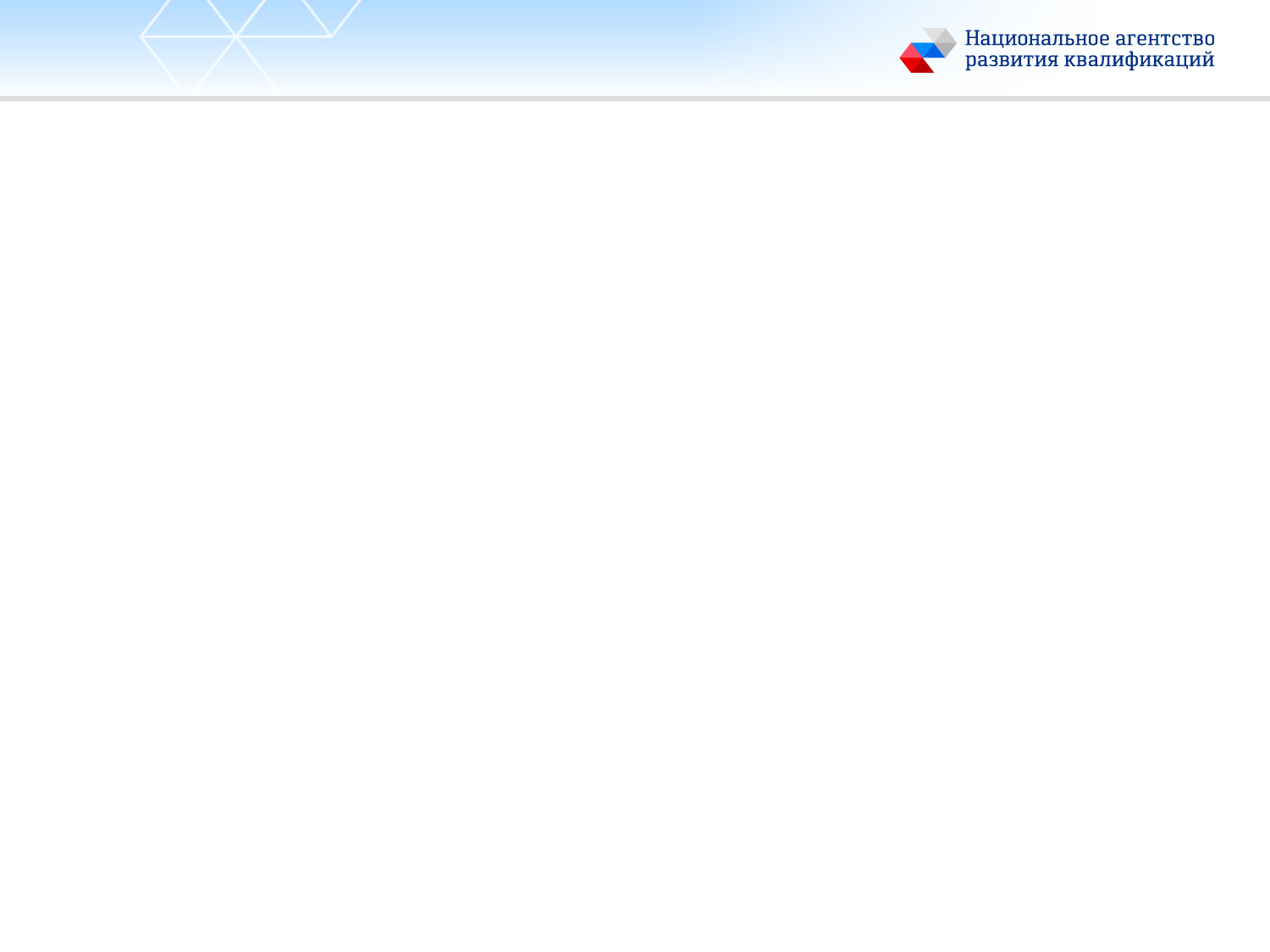 Модернизация перечня профессий и специальностей  СПО
Квалификация, понятная рынку труда
1) Квалификация по образованию
≈ 50% выпускников СПО не трудоустраиваются из-за отсутствия вакансий  по профессии (специальности)
2) Дисбаланс  между спросом и предложением
Участники
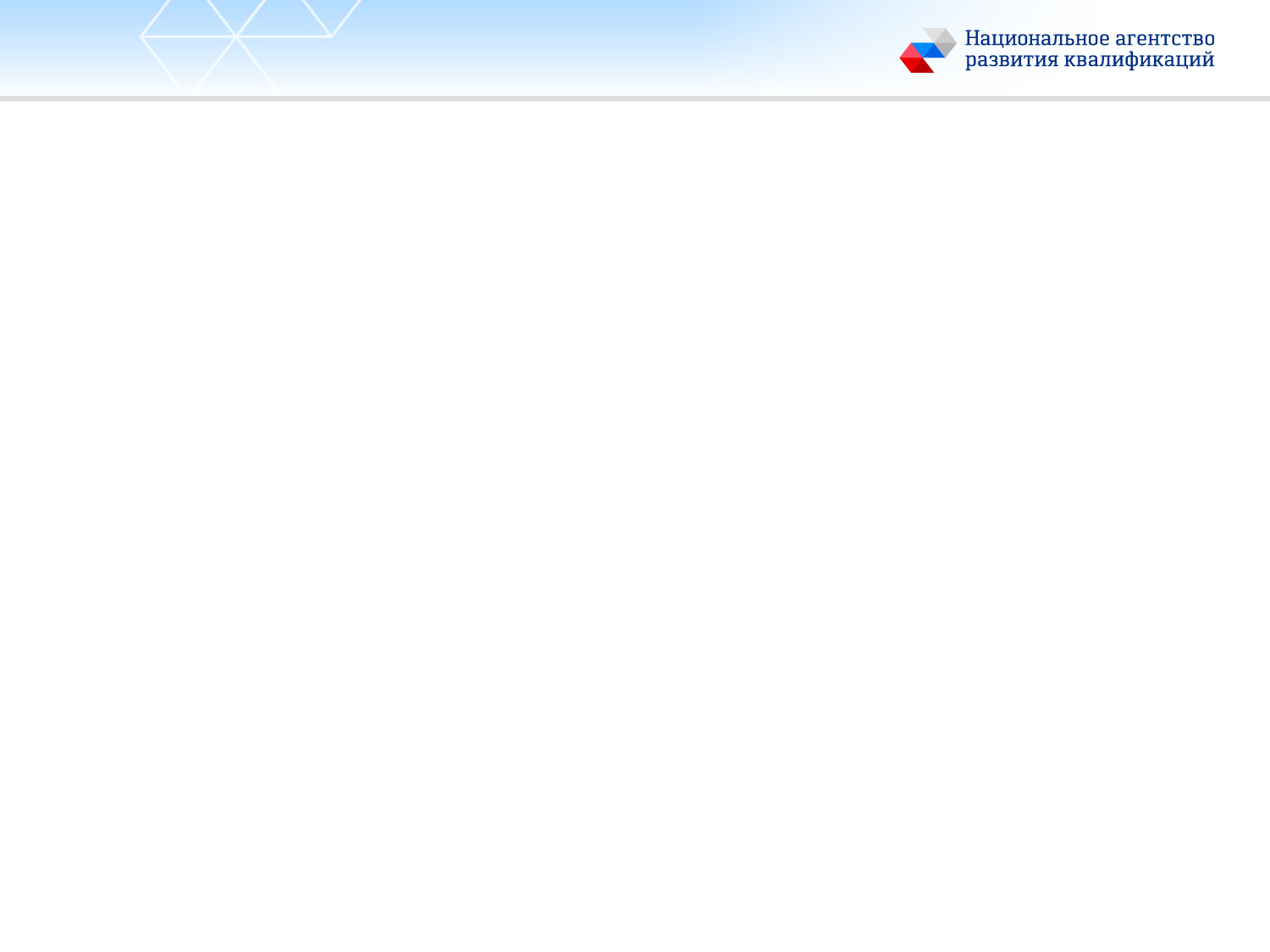 Исходные данные для анализа 
и его возможные результаты
А

Н

А

Л

И

З
Возможные решение
Исключение профессии (специальности) из перечней;
Включение (актуализация наименования) новых профессий (специальностей)
Изменение структуры укрупненных групп профессий и специальностей
Интеграция «смежных» профессий (специальностей)
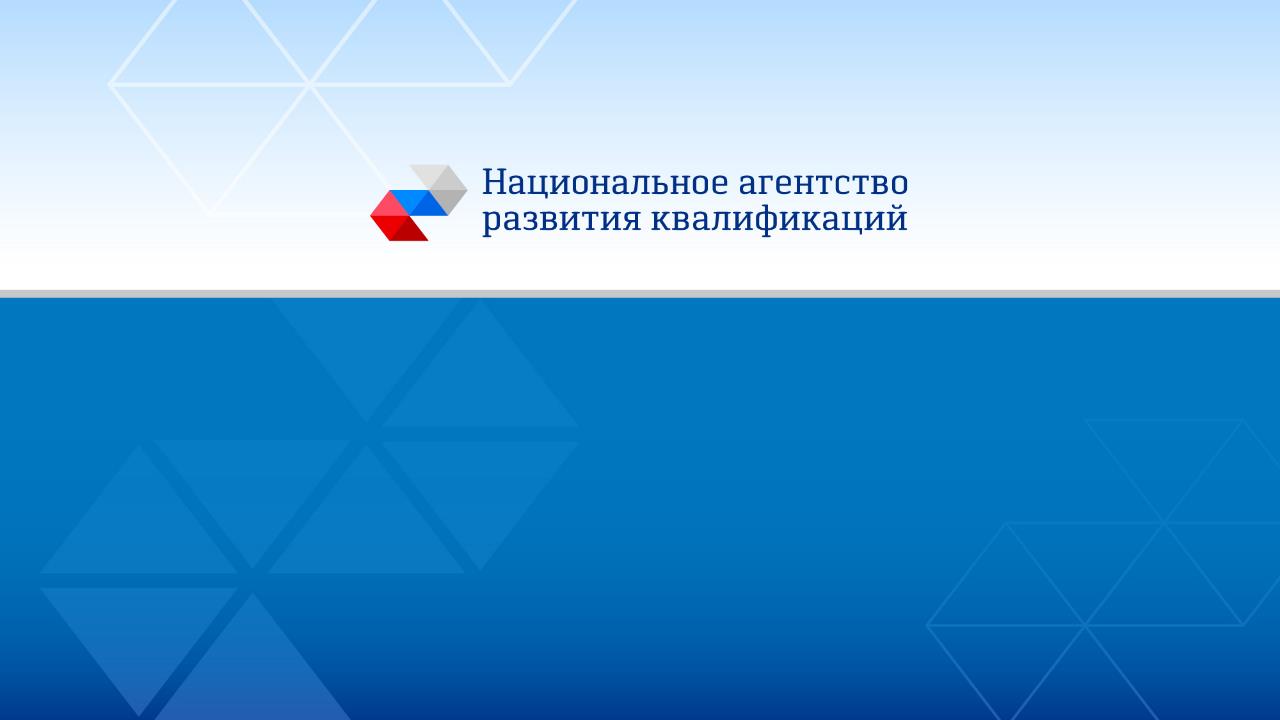 Независимая оценка квалификации как инструмент повышения конкурентоспособности выпускников программ СПО:опыт и первые итоги пилотного проекта по сопряжению НОК с промежуточной и итоговой аттестацией
пилотный проект реализуется советами по профессиональным квалификациям  
совместно с субъектами Российской Федерации 
при поддержке Минтруда России и Национального агентства развития квалификаций
https://bc-nark.ru/graduates-qualifications/
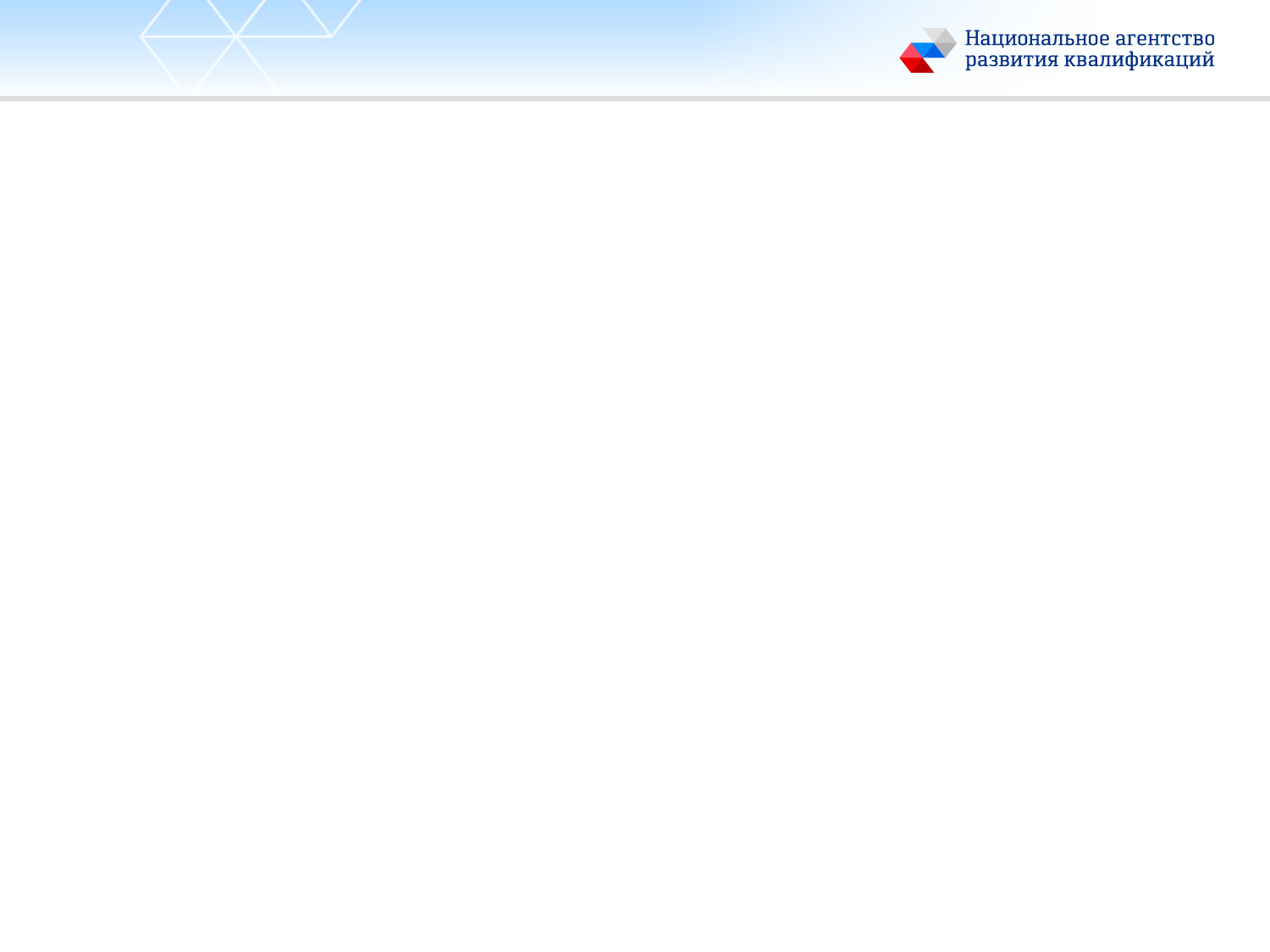 Хронология событий
1 января 2017 года – вступил в силу Федеральный закон от 03.07.2016 №238-ФЗ "О независимой оценке квалификации"
11 апреля 2017 года – Поручение Президиума Совета при Президенте Российской Федерации по стратегическому развитию и приоритетным проектам: организация с 2018 года эксперимента по прохождению обучающимися колледжей независимой оценки квалификации (НОК), в том числе с привлечением средств работодателей
1 марта 2018 года – старт пилотного проекта по сопряжению аттестации студентов с независимой оценкой квалификации
Июнь 2018 г. – 242 студента прошли аттестацию путем независимой оценки квалификации
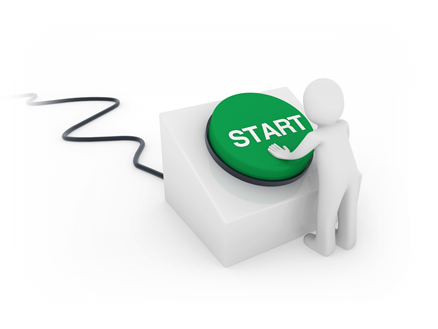 12
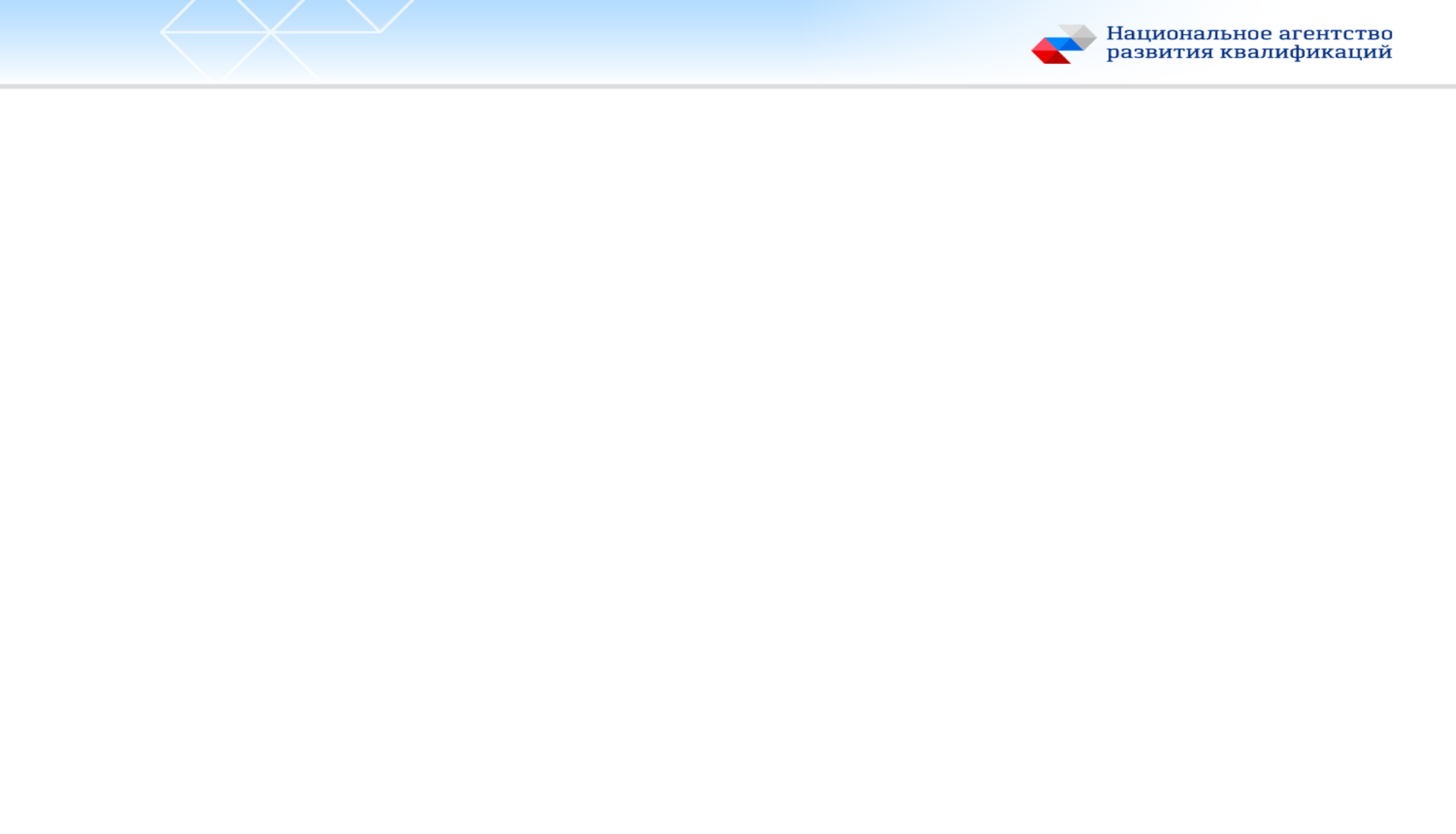 Кто в этом заинтересован?
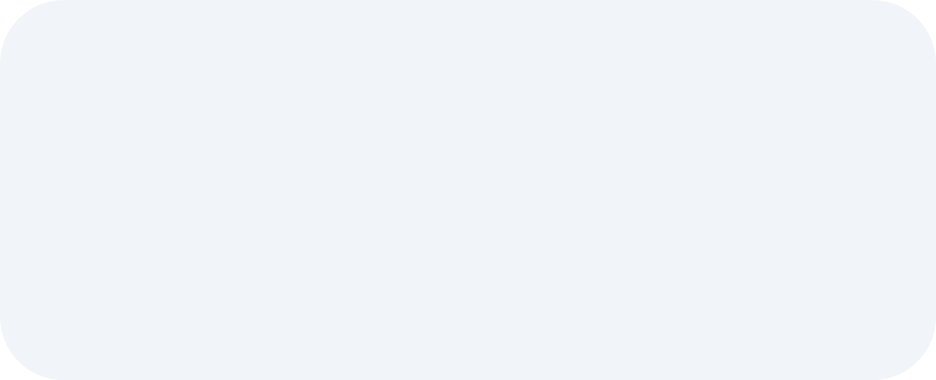 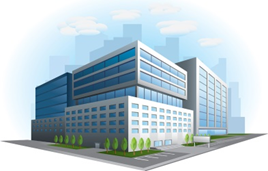 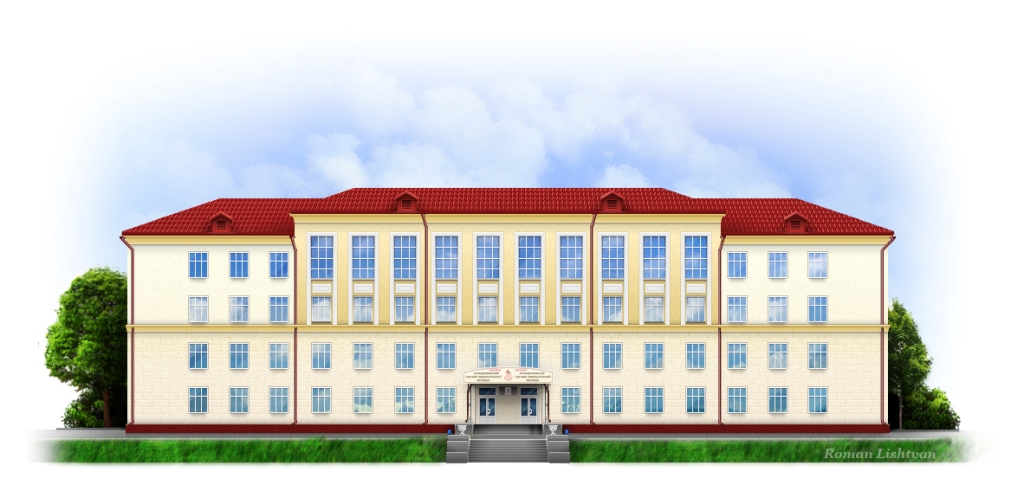 РАБОТОДАТЕЛИ
КОЛЛЕДЖИ
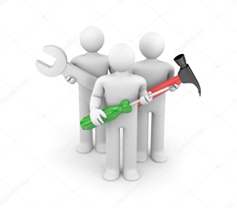 Отбор подготовленных выпускников, сокращение затрат на оценку кандидатов, доучивание и адаптацию персонала
Обратная связь от работодателей
=> совершенствование обучения
СТУДЕНТЫ
Свидетельство о квалификации => улучшение условий трудоустройства
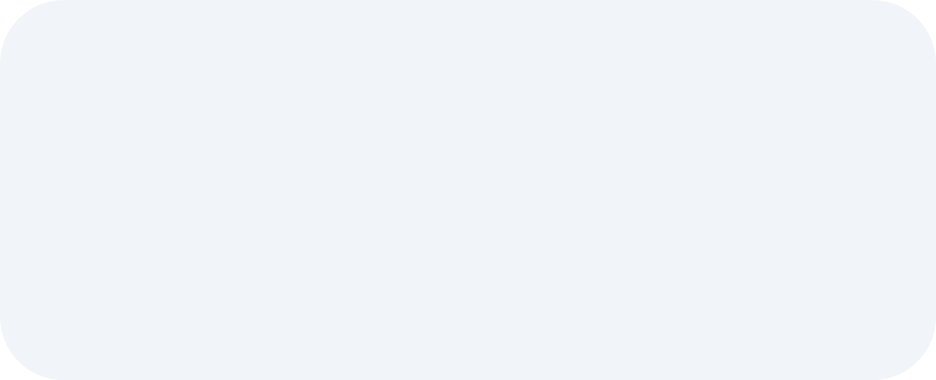 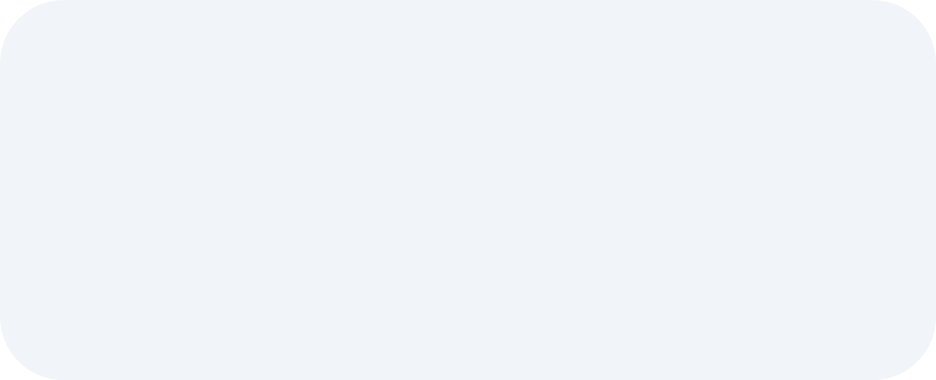 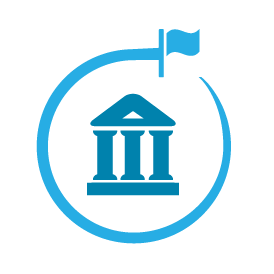 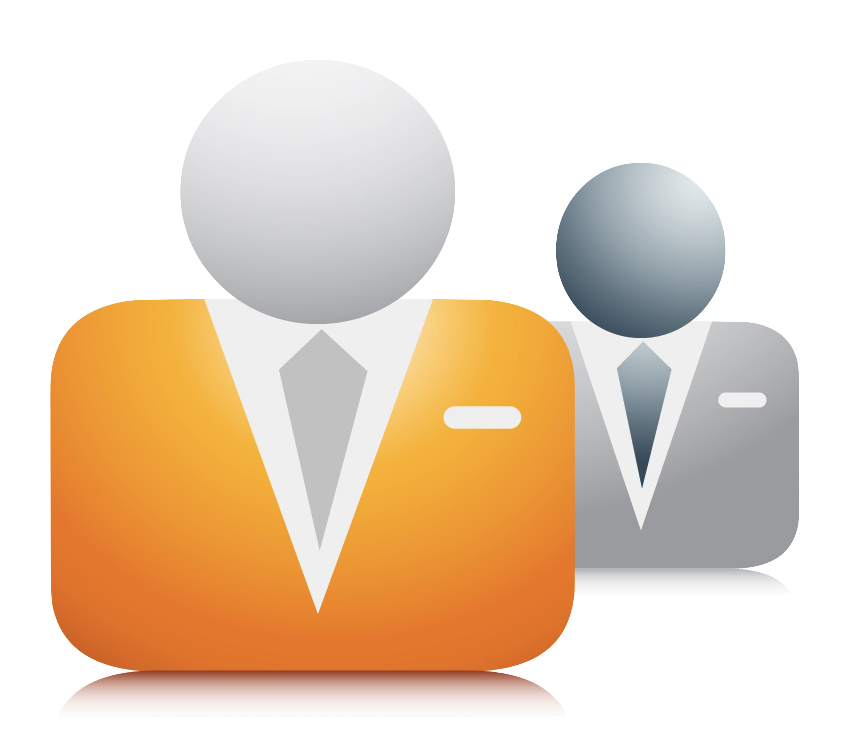 СОВЕТЫ ПО ПРОФЕССИОНАЛЬНЫМ КВАЛИФИКАЦИЯМ,  
ЦЕНТРЫ ОЦЕНКИ КВАЛИФИКАЦИИ
ОРГАНЫ ВЛАСТИ
Выявление эффективных и неэффективных программ
Развитие рынка услуг независимой оценки квалификации
СОГЛАСОВАНИЕ ИНТЕРЕСОВ, КОНСОЛИДАЦИЯ УСИЛИЙ ДЛЯ РЕШЕНИЯ ОБЩЕЙ ЗАДАЧИ:
ОБЕСПЕЧЕНИЯ ПОДГОТОВКИ В СООТВЕТСТВИИ С ТРЕБОВАНИЯМИ РЫНКА ТРУДА
13
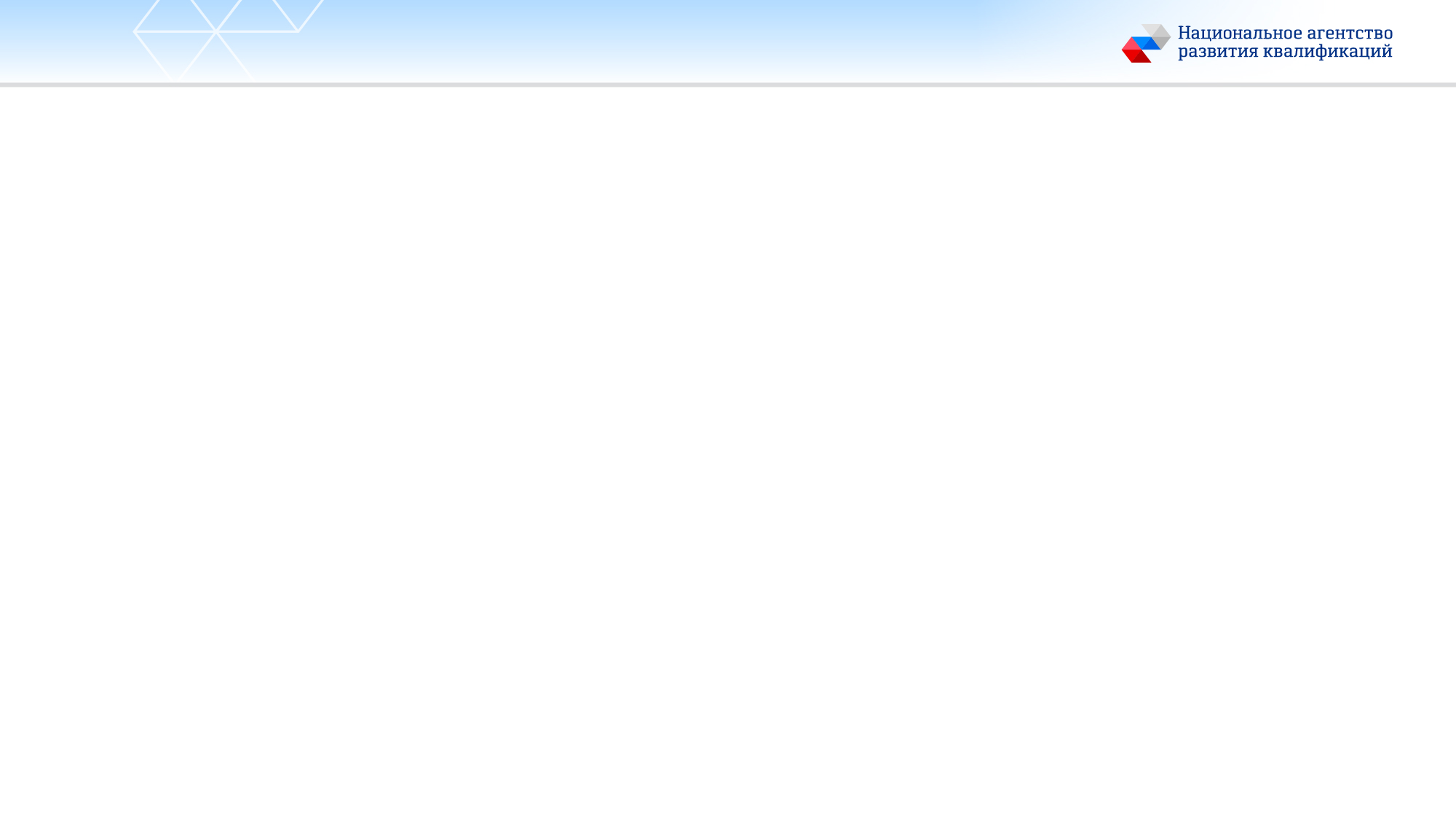 ПРОЕКТ В ЦИФРАХ: ИЮНЬ, 2018год
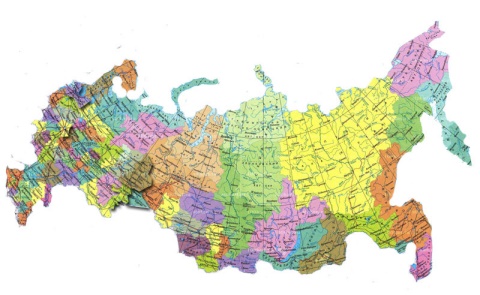 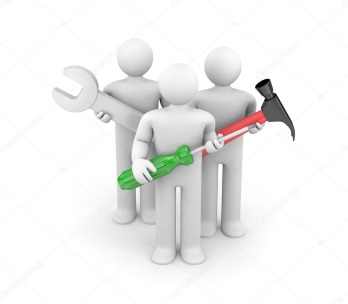 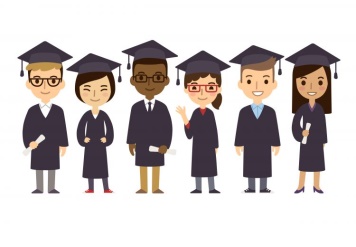 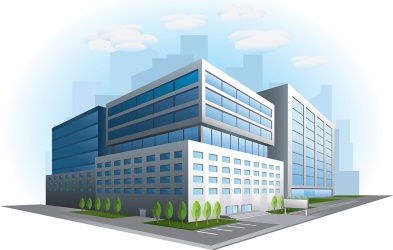 8 специальностей СПО, 
4 профессии СПО
6 советов по профессиональным квалификациям
12 центров оценки квалификации
8 субъектов РФ, 
38 колледжей,
на базе 10-ти колледжей созданы экзаменационные центры
12 квалификаций, в т.ч.
4 квалификации специалистов среднего звена,
8 квалификаций рабочих, служащих
242 студента добровольно прошли независимую оценку квалификации
62% (150 студентов) УСПЕШНО СДАЛИ ПРОФЕССИОНАЛЬНЫЙ ЭКЗАМЕН
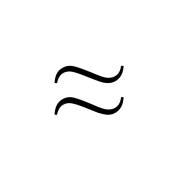 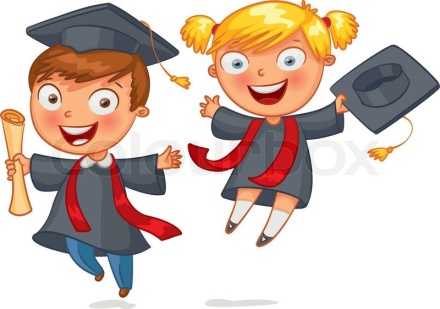 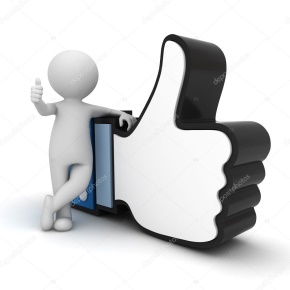 14
Отражение данных о проведении профессионального экзамена в реестре
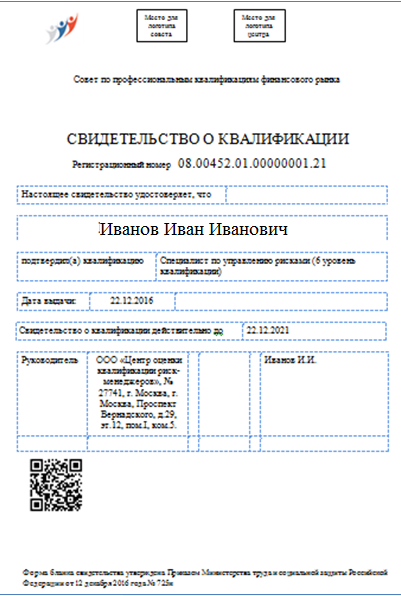 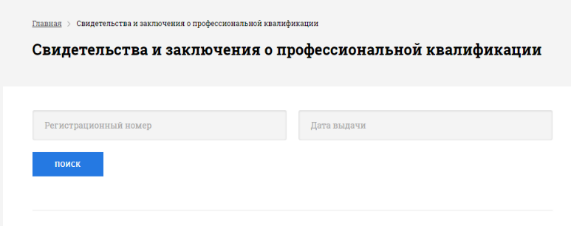 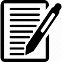 Бланк
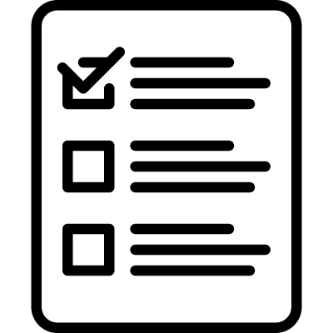 Автоматический регистрационный 
№
QR-код:
электронная ссылка на запись в реестре
Автоматическая печать из реестра
15
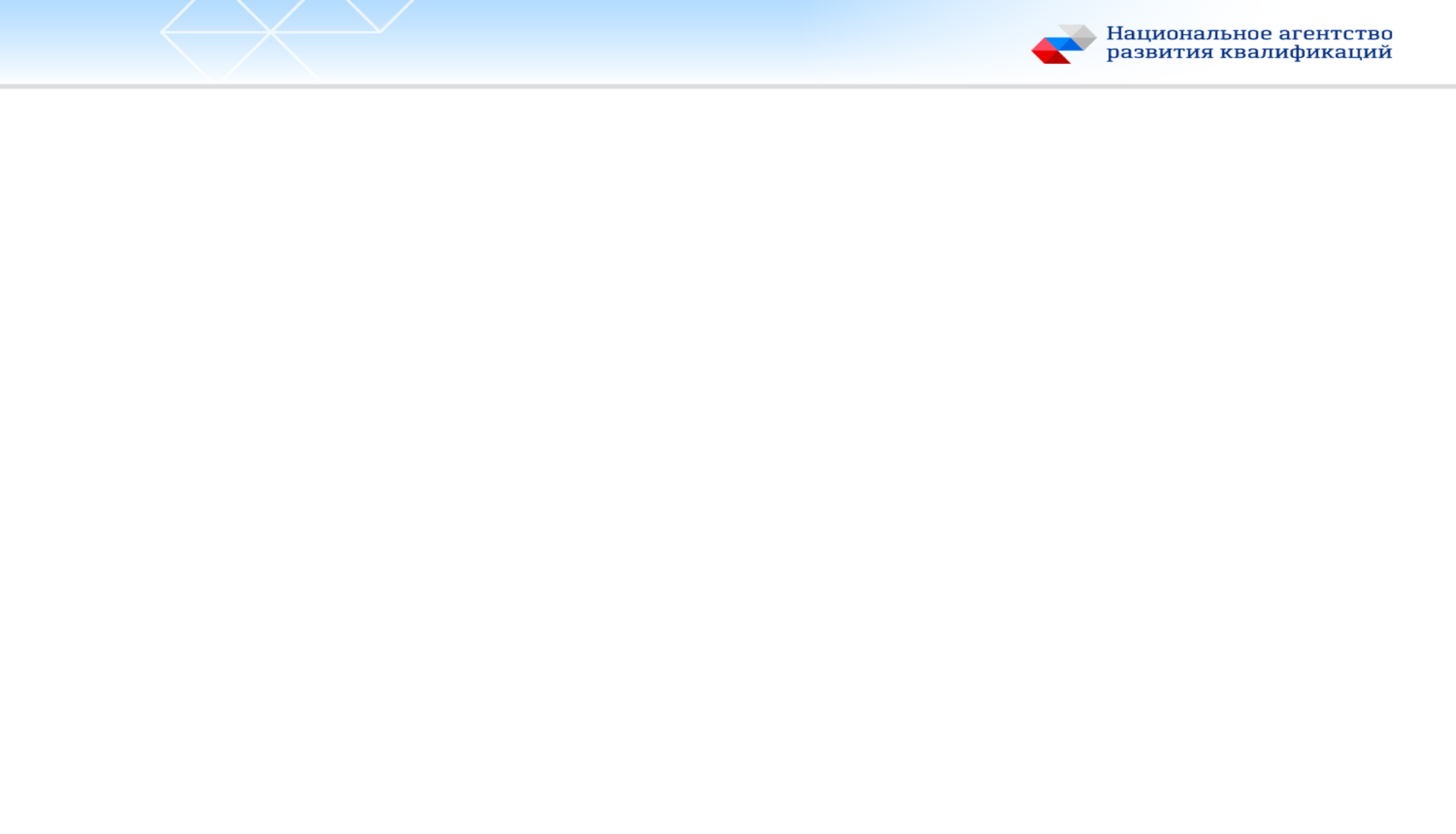 ПРОЕКТ: ФАКТЫ
Выпускники, успешно сдавшие экзамен, получили два документа: 
диплом о среднем профессиональном образовании и свидетельство о квалификации.
Достигнуты договоренности с работодателями о возможности трудоустройства выпускников по итогам профессионального экзамена
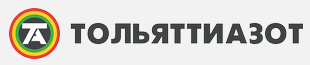 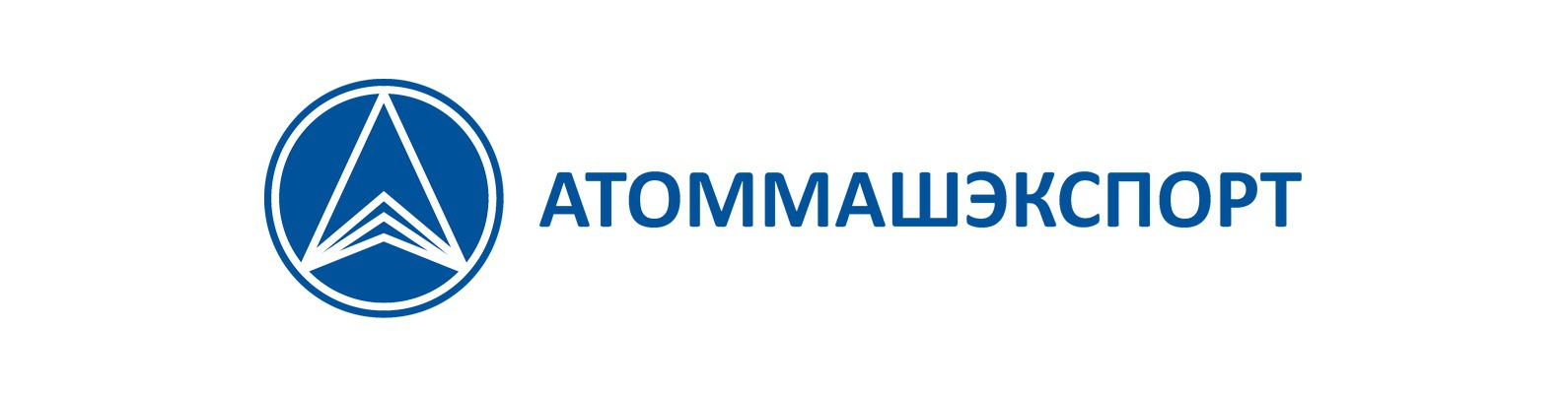 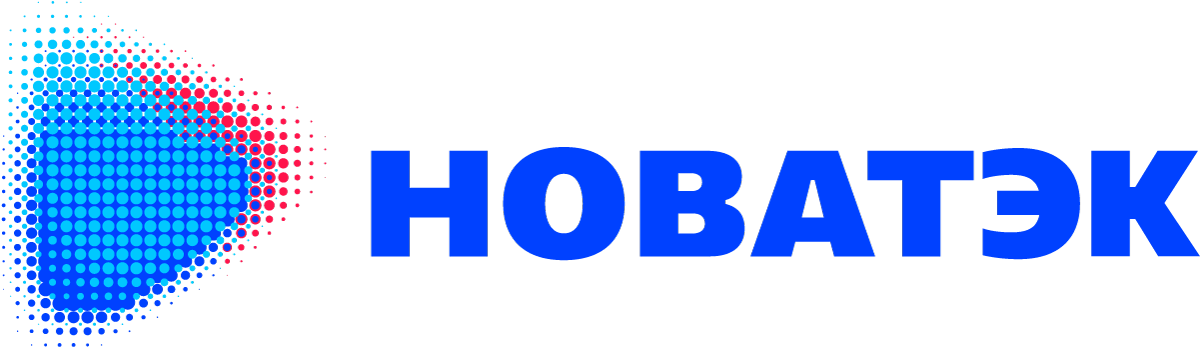 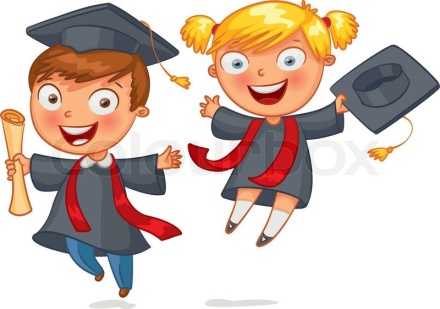 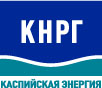 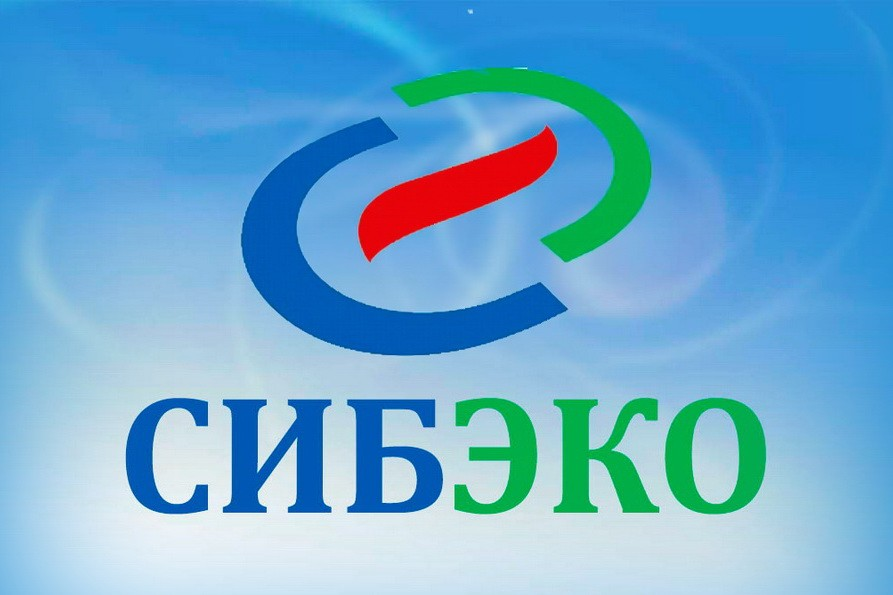 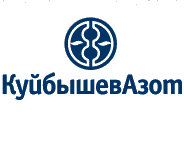 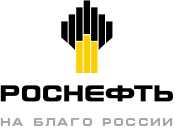 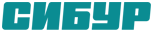 АО«Атоммашэкспорт» 
гарантировало выпускникам, 
успешно прошедшим независимую оценку по профессии «Сварщик», трудоустройство по возвращении из рядов Российской Армии
Сибирская энергетическая компания 
(АО «Сибэко»), договор: 
организация практики => 
независимая оценка квалификации => трудоустройство
16
Ожидаемые итоги пилота
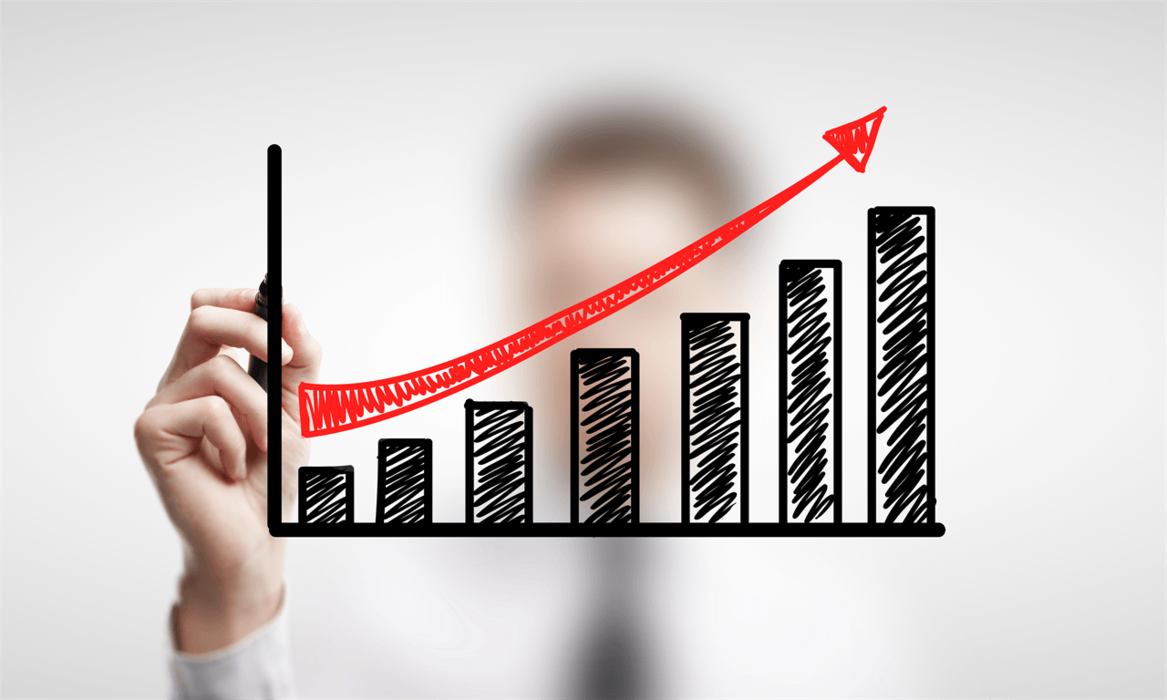 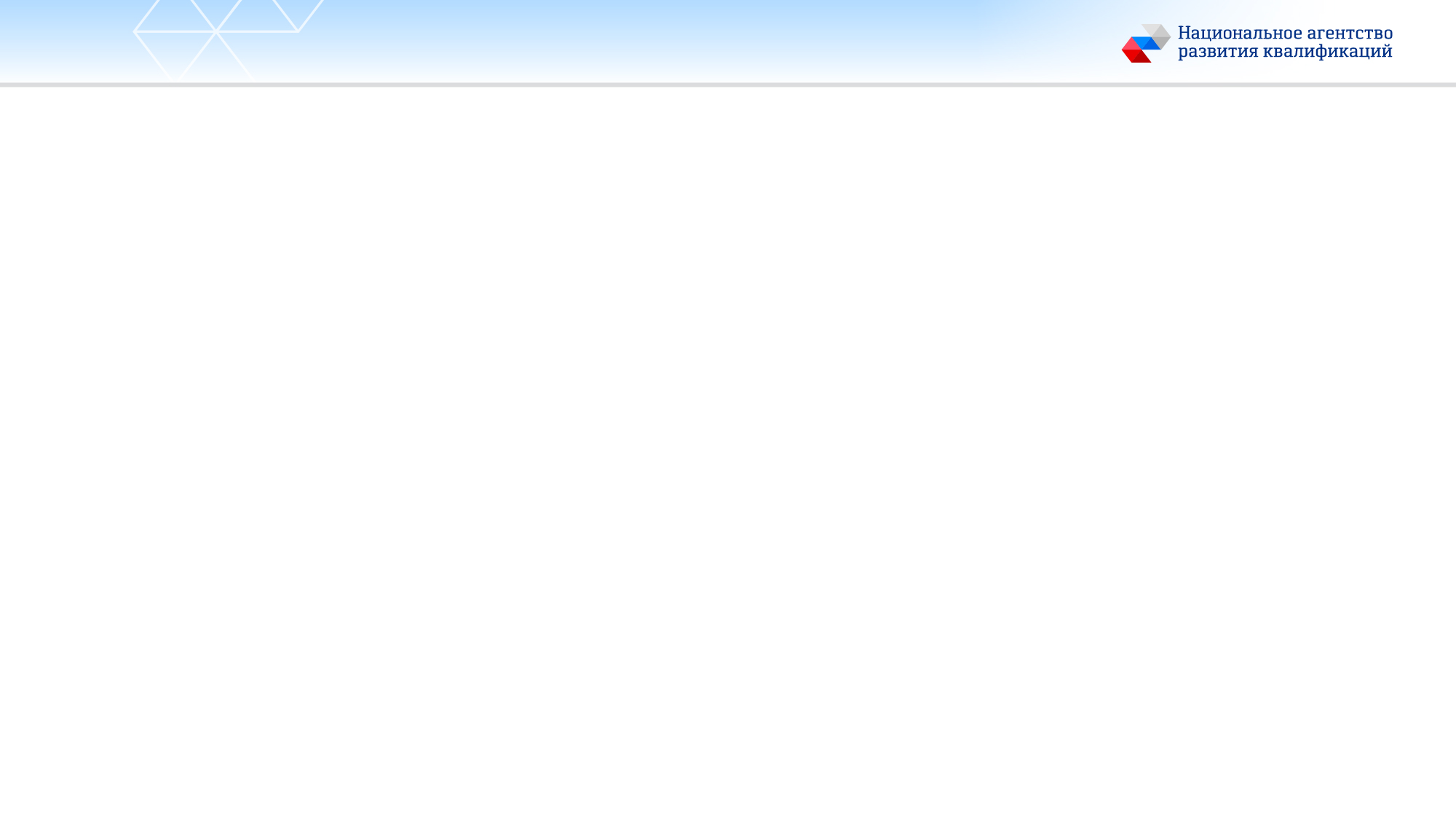 Формирование условий для безбарьерного участия  обучающихся в процедуре НОК 
(в том числе через введение «входных» квалификаций, при необходимости);
Внесение изменений в НПА, регламентирующие промежуточную и итоговую аттестацию и независимую оценку квалификации, с целью сопряжения процедур;
Обновление методической базы ГИА;
Пакетные решения: от профессионального 
стандарта к профессиональному экзамену;
Расширение числа участников (регионов) проекта в 2019 году
Место НОК
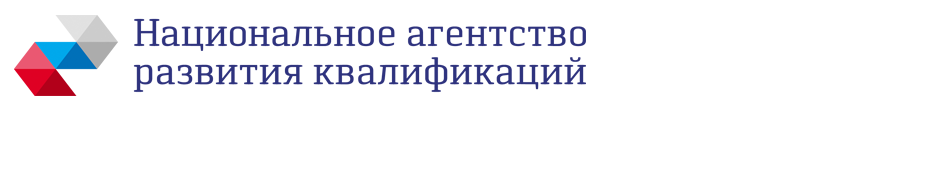 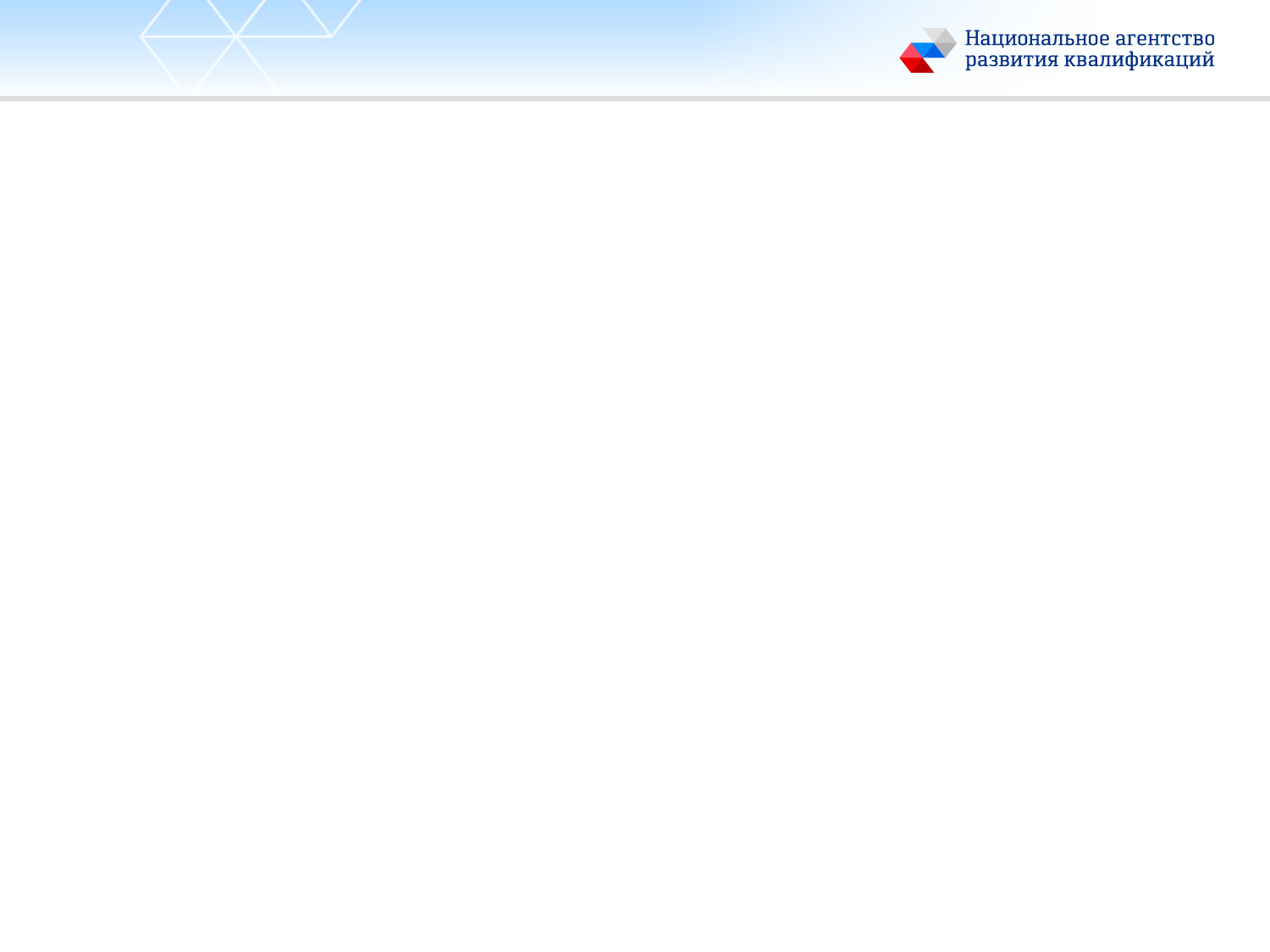 НСК на новом витке (Дорожная карта развития до 2024 года)
«Вхождение Российской Федерации в число пяти крупнейших экономик мира, ускорение технологического развития Российской Федерации, увеличение количества организаций, осуществляющих технологические инновации, до 50 процентов от их общего числа…»
Из раздела «Укрепление связи рынка труда и системы подготовки кадров»